人材アセスメント
回答の方法のご案内（自己登録）
Copyright©️ 2023 HRD, Inc. All Rights Reserved. Strictly Confidential.
回答に際しての留意事項
・計算機利用可能。
　ただし、辞書や外部情報の利用は不可。

・ページが切り替わった時点でセーブされるため、
　途中からの再開も可能。

・標準回答時間：90分程度
Copyright©️ 2023 HRD, Inc. All Rights Reserved. Strictly Confidential.
2
招待メール画面
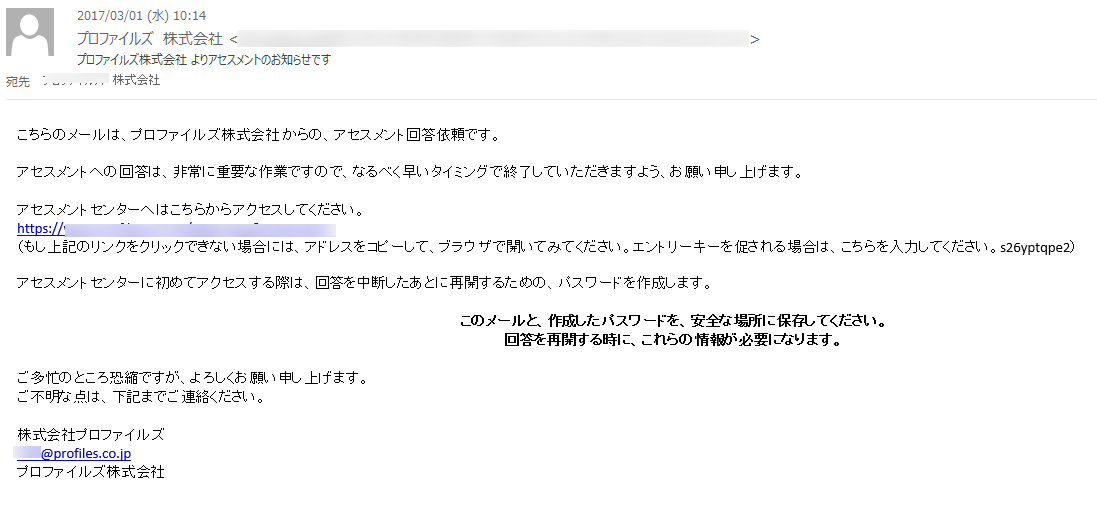 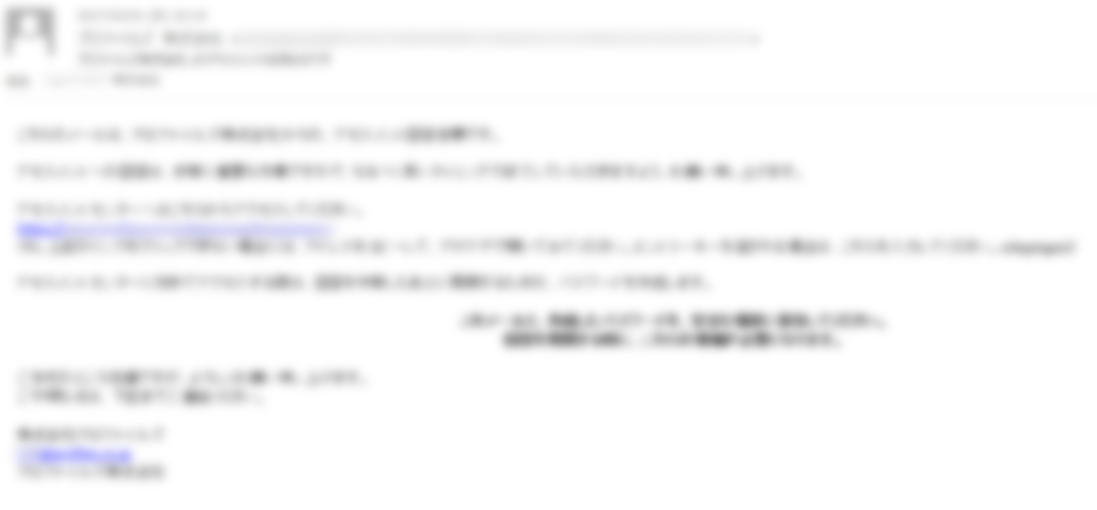 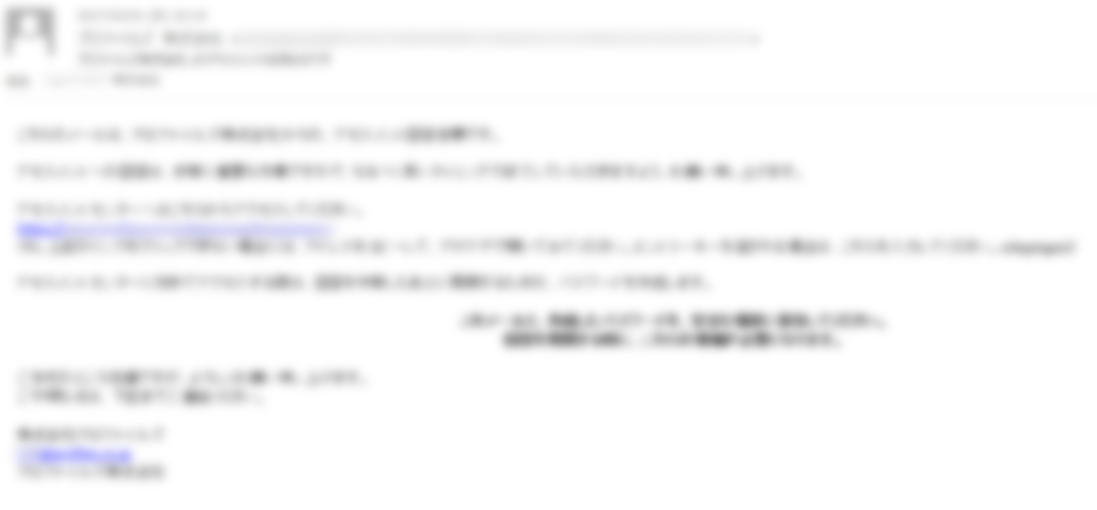 「アセスメントのお知らせ」メールに記載されたURLをクリック
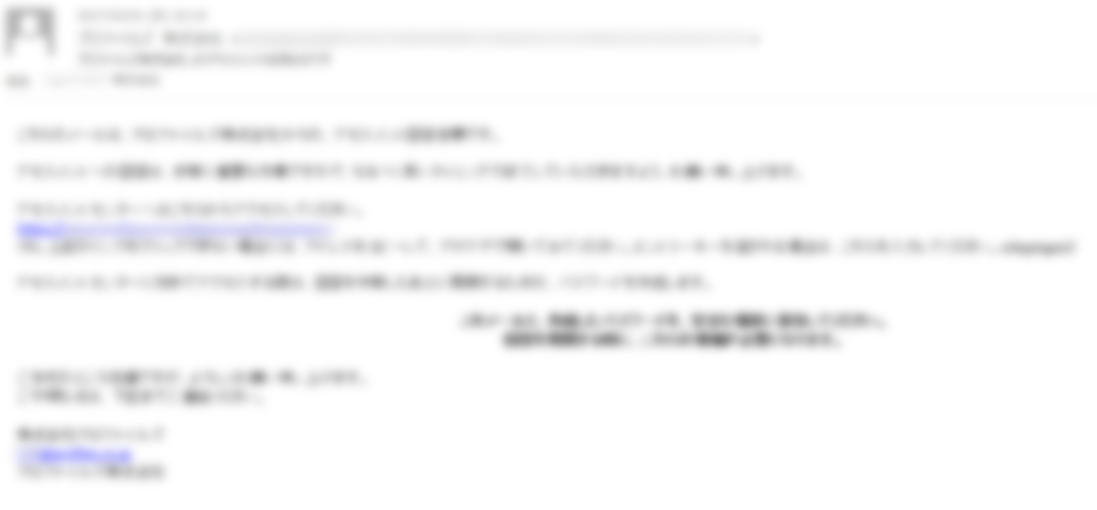 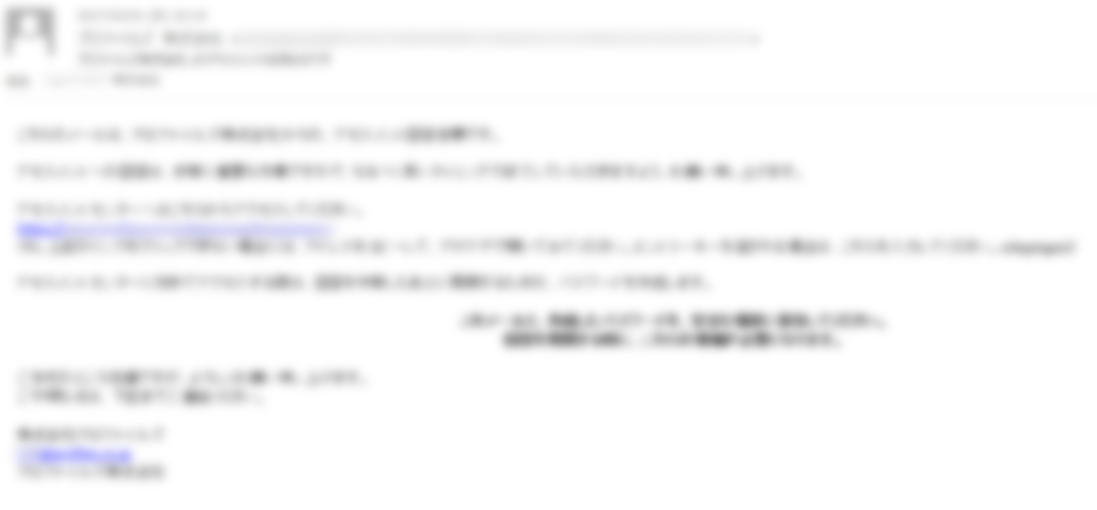 Copyright©️ 2023 HRD, Inc. All Rights Reserved. Strictly Confidential.
3
スタート画面
米印の必須項目を入力
「名前」と「姓」は
順番が逆のため注意
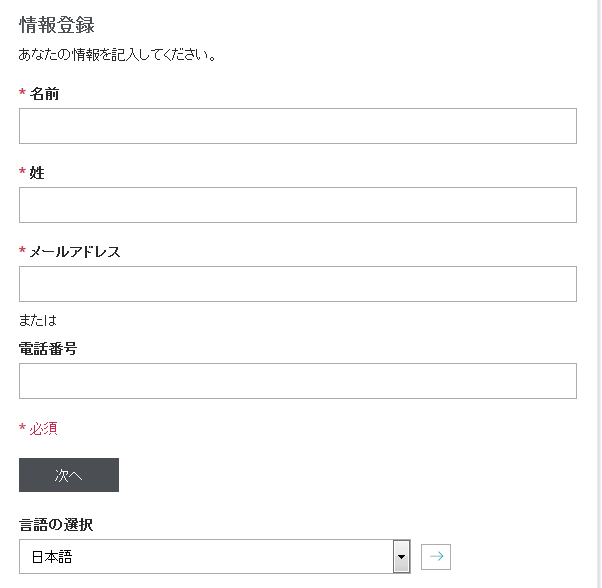 必要に応じて、
受験言語を選択できる
Copyright©️ 2023 HRD, Inc. All Rights Reserved. Strictly Confidential.
4
パスワード設定
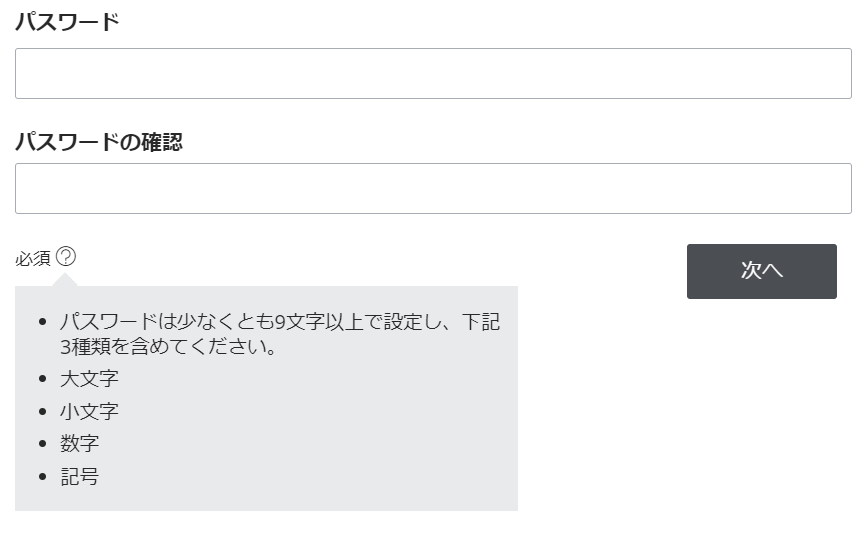 中断後に再開するためのパスワードは、
最低9文字で設定が必要
※記号は以下のみ使用できます。
""#$%&'()*+[,-]./_`:;<=>?@{|}~
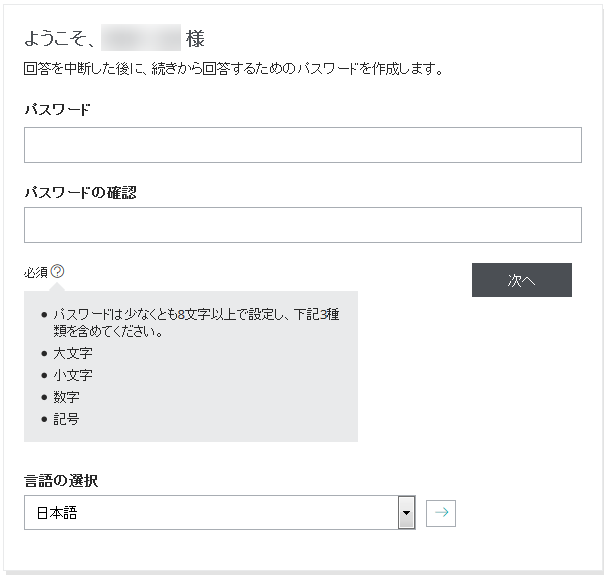 Copyright©️ 2023 HRD, Inc. All Rights Reserved. Strictly Confidential.
5
回答開始
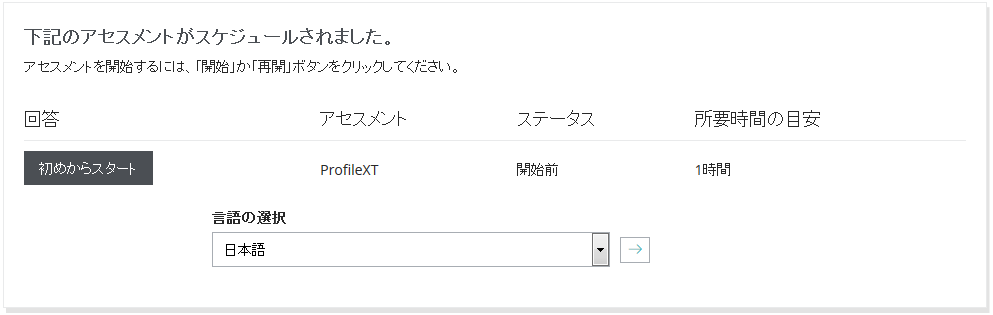 最低1時間はかかるため、1時間半前後時間を見ておくと良い
Copyright©️ 2023 HRD, Inc. All Rights Reserved. Strictly Confidential.
6
表記の設定
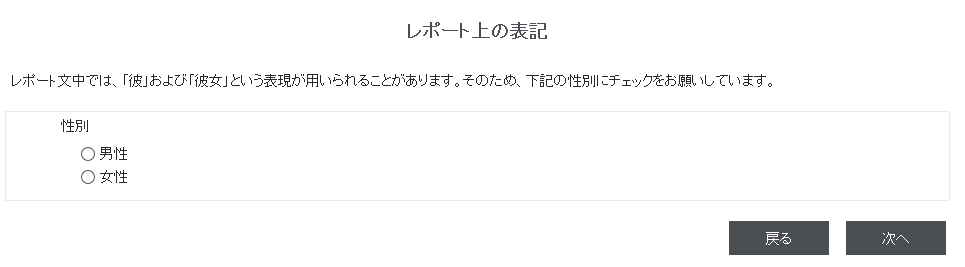 受験者の性別を選択する
Copyright©️ 2023 HRD, Inc. All Rights Reserved. Strictly Confidential.
7
同意画面
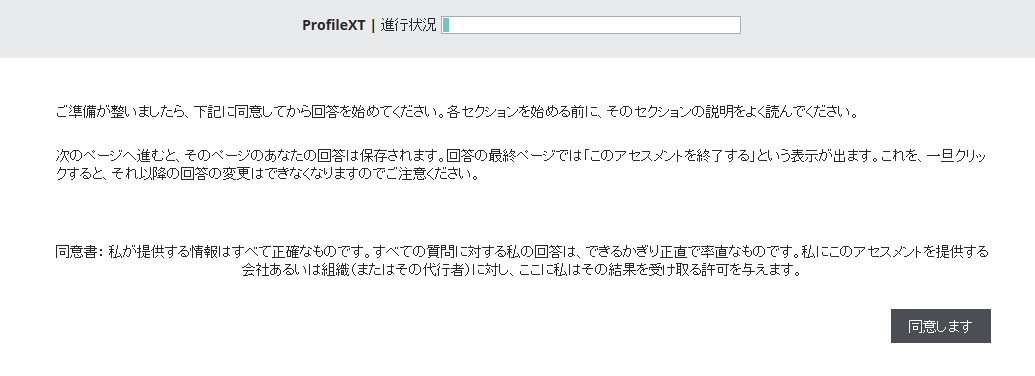 Copyright©️ 2023 HRD, Inc. All Rights Reserved. Strictly Confidential.
8
はじめに
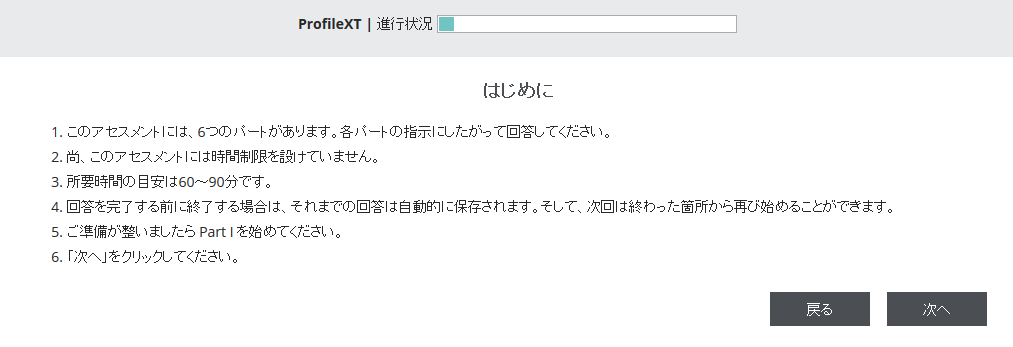 大事な説明文なので
必ず読むこと
Copyright©️ 2023 HRD, Inc. All Rights Reserved. Strictly Confidential.
9
Part１事前説明
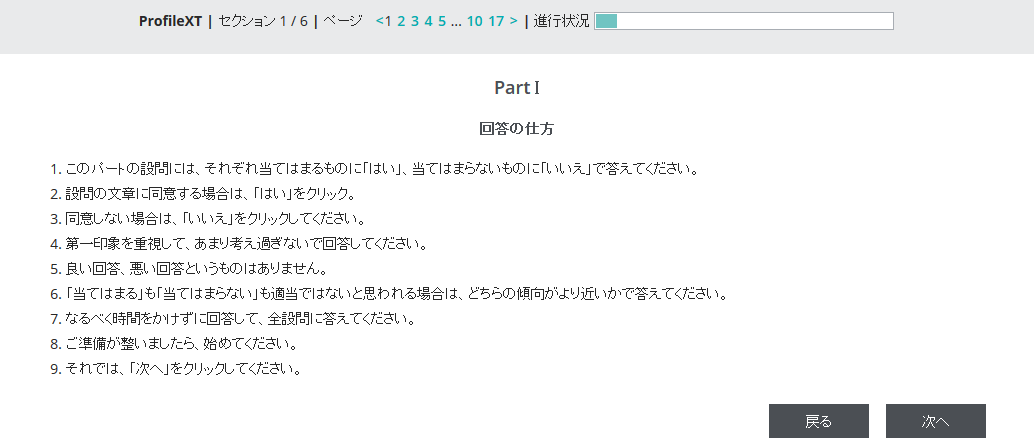 Copyright©️ 2023 HRD, Inc. All Rights Reserved. Strictly Confidential.
10
Part２事前説明
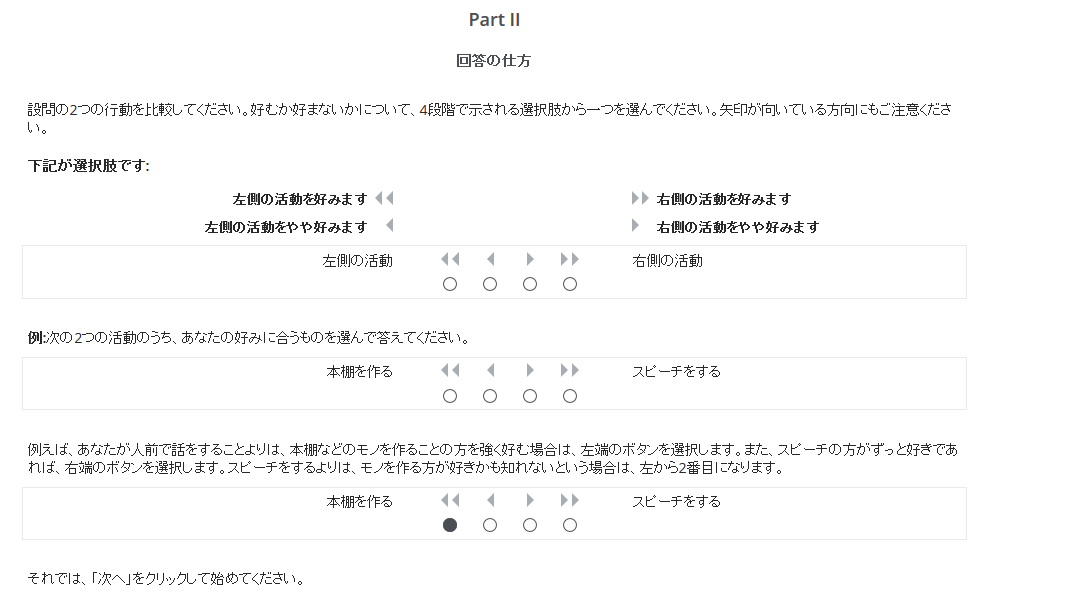 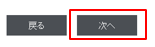 Copyright©️ 2023 HRD, Inc. All Rights Reserved. Strictly Confidential.
11
Part３事前説明
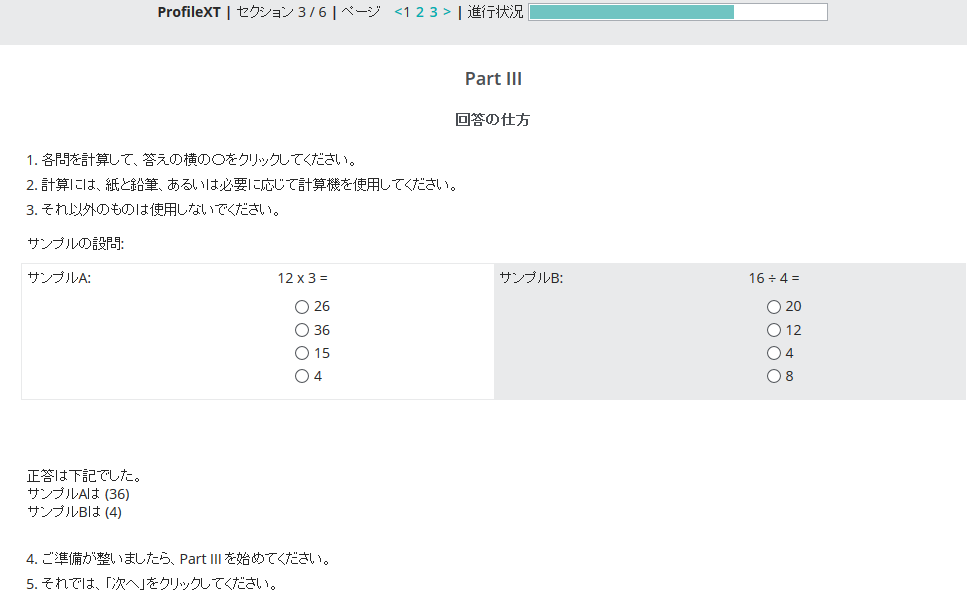 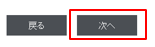 Copyright©️ 2023 HRD, Inc. All Rights Reserved. Strictly Confidential.
12
Part４(１)事前説明
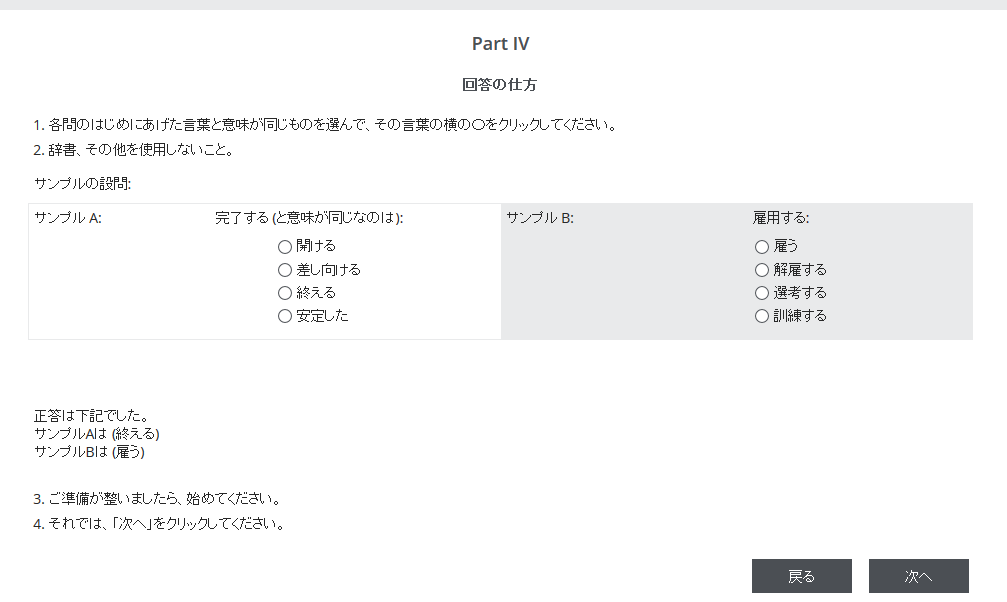 Copyright©️ 2023 HRD, Inc. All Rights Reserved. Strictly Confidential.
13
Part４(２)事前説明
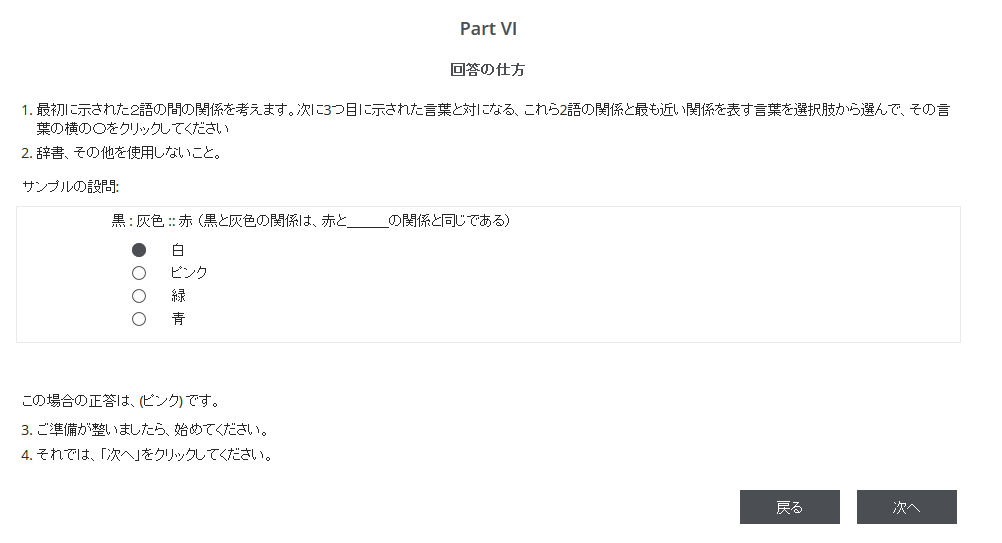 Copyright©️ 2023 HRD, Inc. All Rights Reserved. Strictly Confidential.
14
Part５事前説明
計算機問題は、紙やペン、計算機は使用しても良い
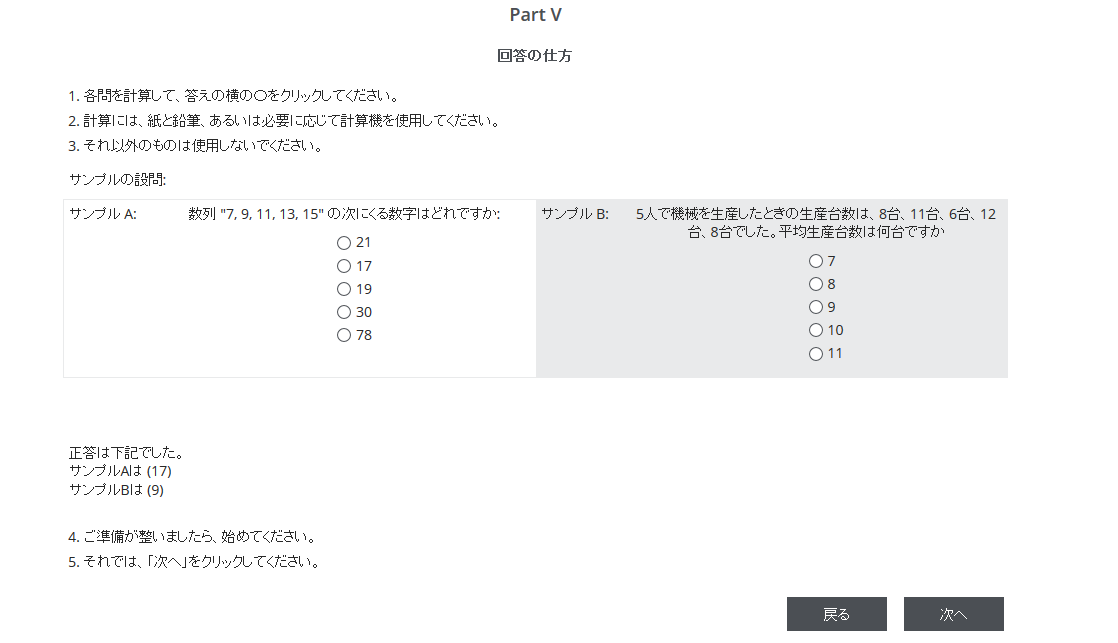 Copyright©️ 2023 HRD, Inc. All Rights Reserved. Strictly Confidential.
15
アセスメントを中断し、再開するとき
自動保存されるため、そのままブラウザを閉じてもOK
URLから再びログインする
再び情報入力を行う
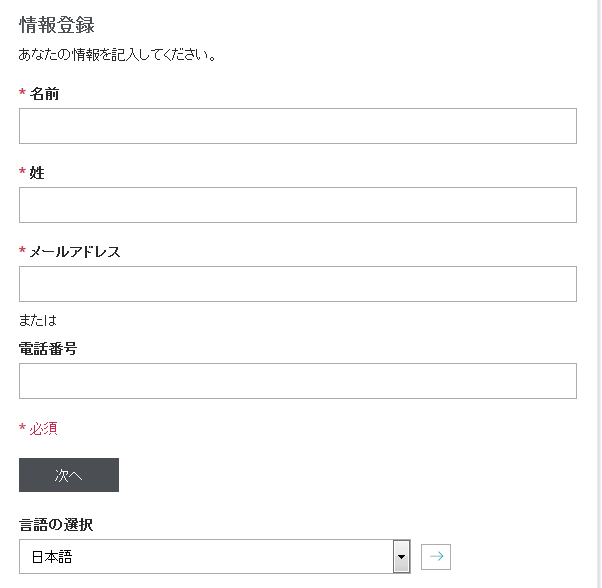 次の画面で、最初に設定したパスワードを入力
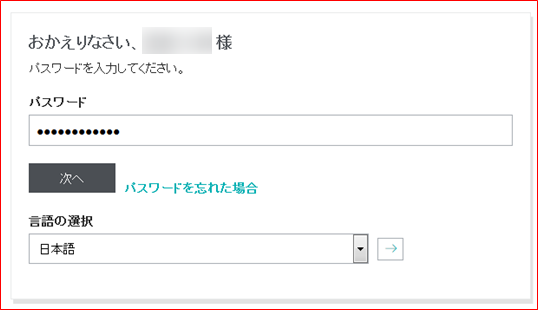 パスワードを忘れた場合を押せば再設定のメールが届き、そこから再設定ができる
Copyright©️ 2023 HRD, Inc. All Rights Reserved. Strictly Confidential.
16
パスワードのリセット方法
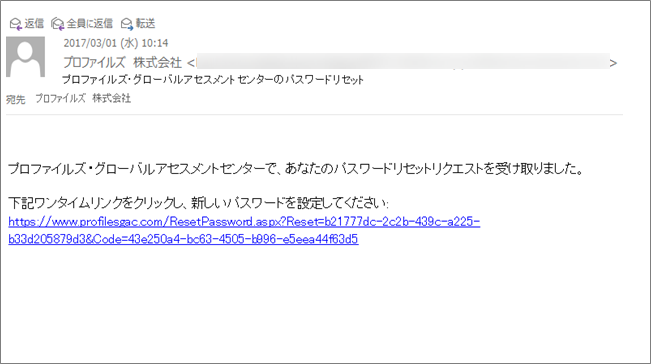 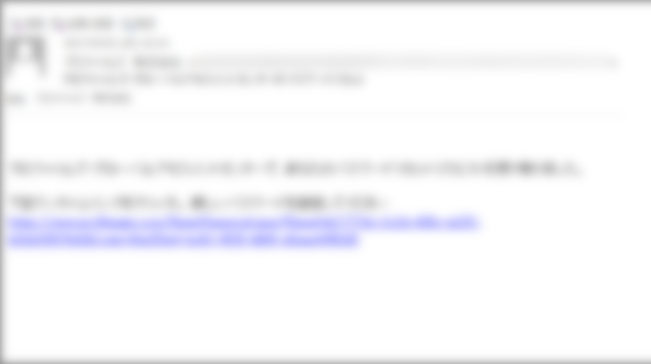 送られてくるパスワードリセットのメールに記載されたURLから
アクセスする
※ワンタイムクリックのため、2度目は開かないため注意
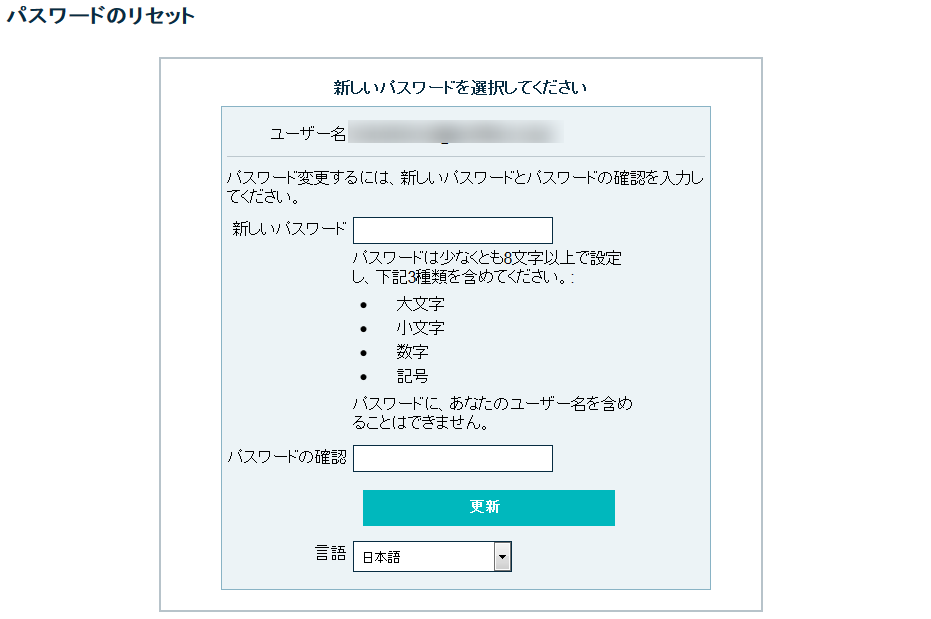 新しいパスワードを入力し、「更新」を押すと、パスワードが新しく作成される
Copyright©️ 2023 HRD, Inc. All Rights Reserved. Strictly Confidential.
17
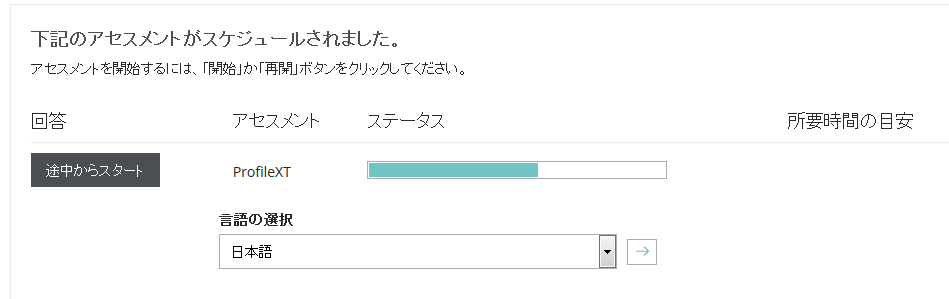 全体の進捗を確認
前回中断した設問からスタートする
Copyright©️ 2023 HRD, Inc. All Rights Reserved. Strictly Confidential.
18
一通り、回答を終えたら・・・
Copyright©️ 2023 HRD, Inc. All Rights Reserved. Strictly Confidential.
19
サーベイ終了確認画面
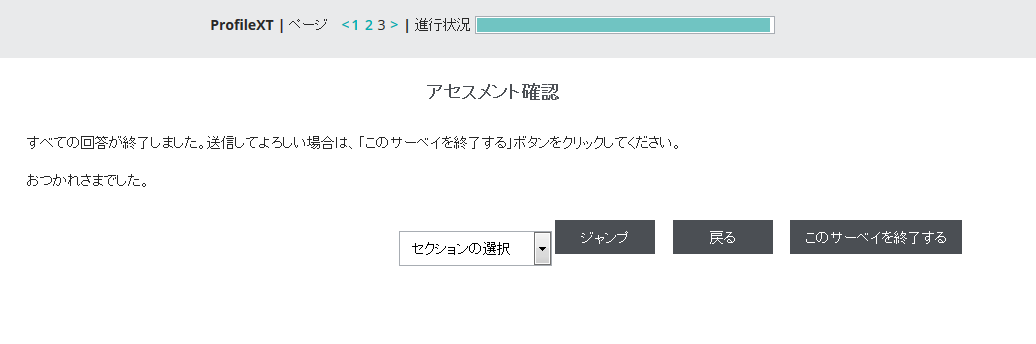 回答を終了してよければ
クリックする
Copyright©️ 2023 HRD, Inc. All Rights Reserved. Strictly Confidential.
20
終了確認画面
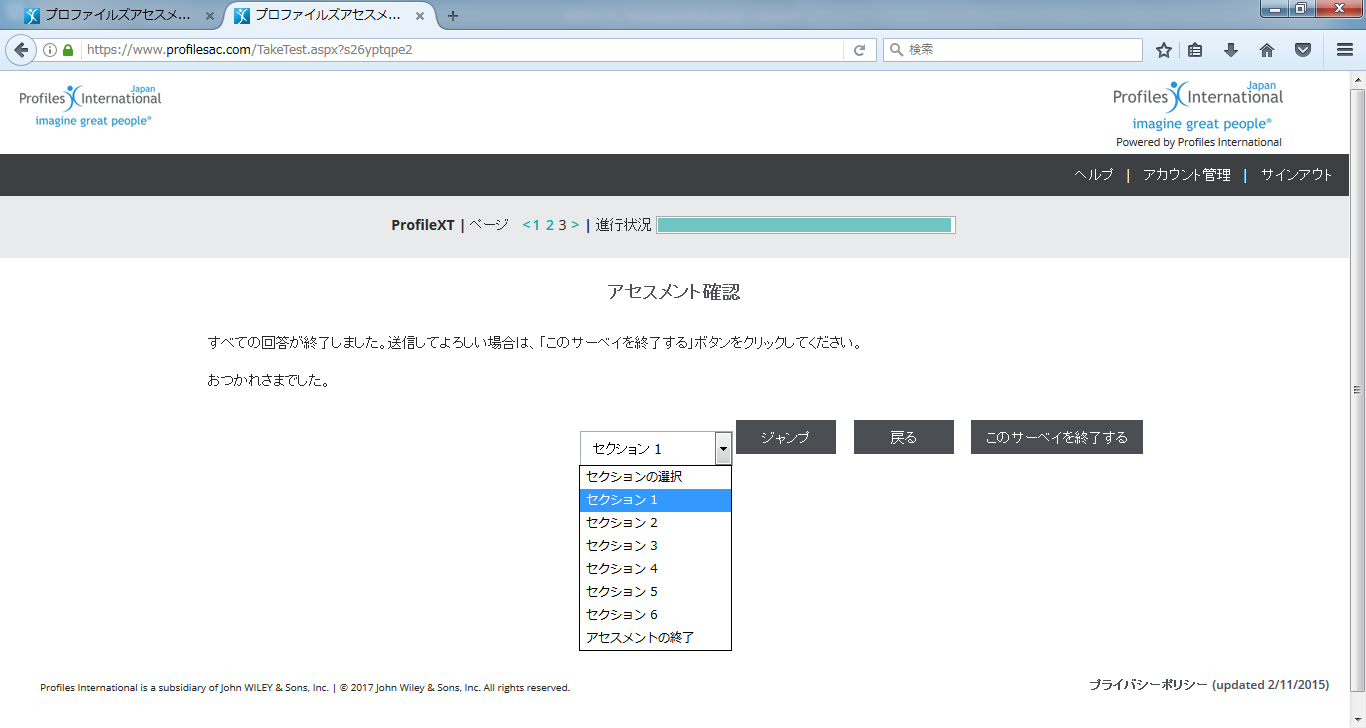 もし、未回答の設問があったり、見直したいパートがあればここからジャンプしたいパートを選択し、回答し直すことができる
Copyright©️ 2023 HRD, Inc. All Rights Reserved. Strictly Confidential.
21
回答完了の画面
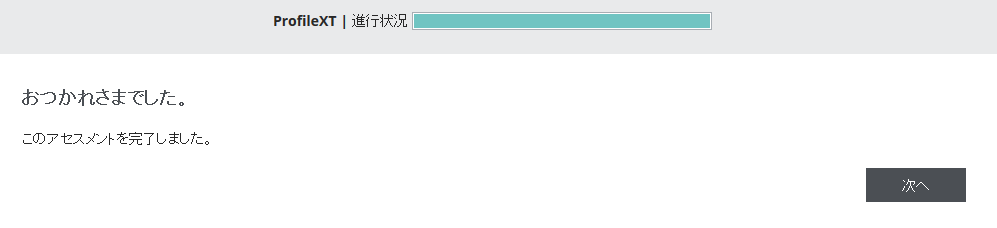 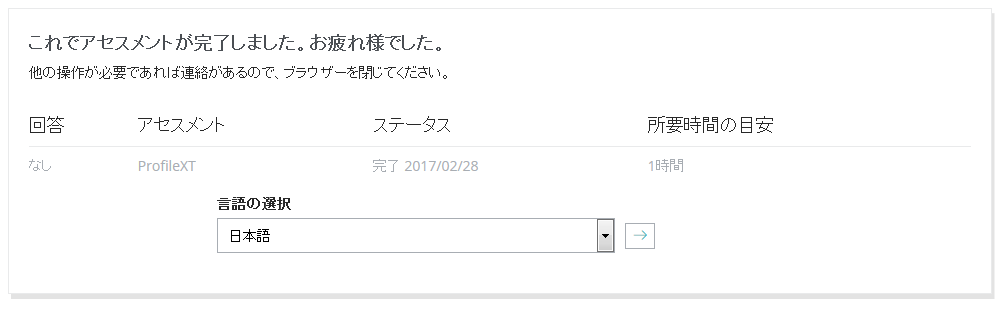 「お疲れ様でした」の表示がでたら、回答完了
そのままブラウザを閉じる
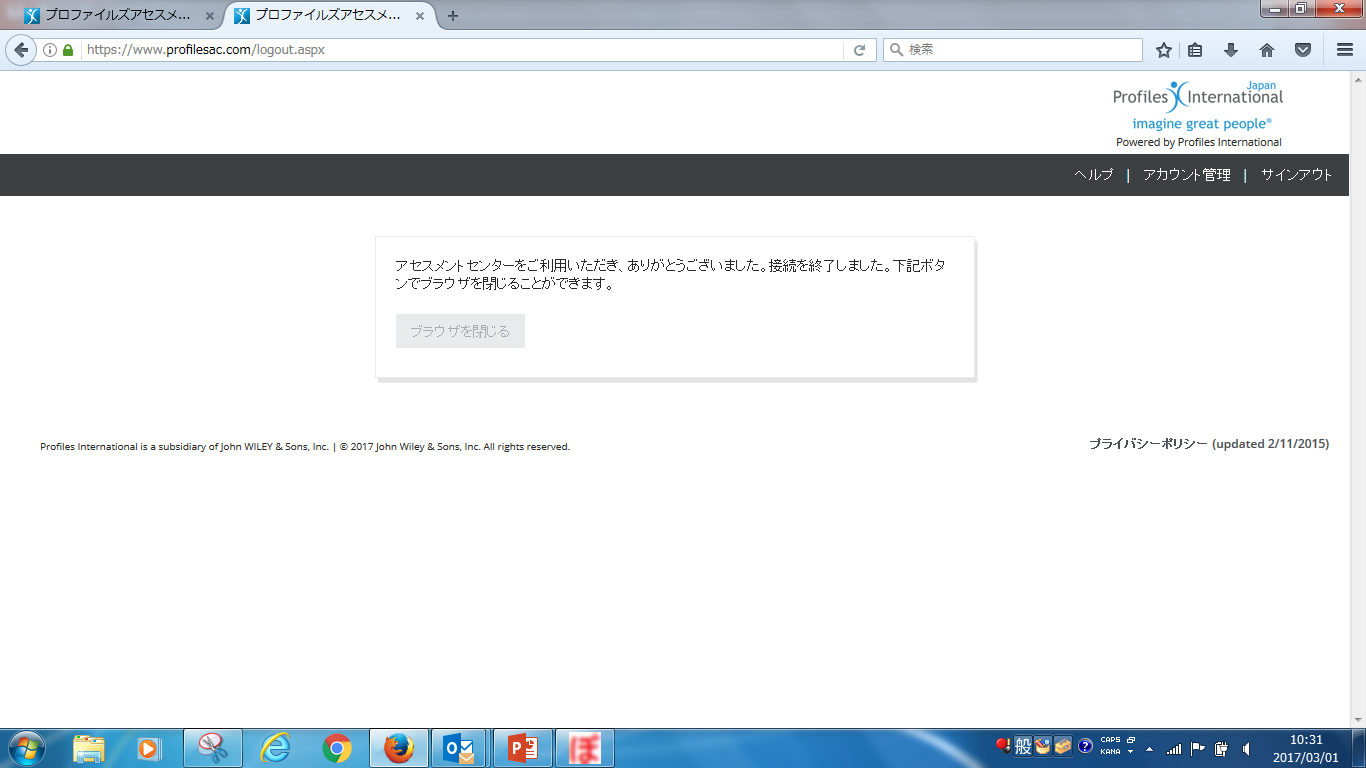 Copyright©️ 2023 HRD, Inc. All Rights Reserved. Strictly Confidential.
22
おつかれさまでした。
Copyright©️ 2023 HRD, Inc. All Rights Reserved. Strictly Confidential.
23